Counting Knapsack Solutions
using dynamic programming
Definition des Problems
Lösungsansatz:
Das Problem ist NP-schwer.
Wir leiten zwei streng polynomielle Approximationsschemas her.
Das erste ist ein randomisierter Algorithmus.
Das zweite ist ein deterministischer Algorithmus.
Randomisiertes polynomielles Approximationsschema
Ansatz
Äquivalente rekursive Formulierung
Gültigkeit der rekursiven Beziehung
Dynamisches Programm
Berechne alle Funktionswerte als Tabelle
Problem: pseudopolynomiell
Idee
Für Monte-Carlo zu zeigen:
Was war nochmal für Monte-Carlo zu zeigen?
Erzeugung von Elementen aus S‘:
Monte-Carlo-Algorithmus
Deterministisches polynomielles Approximationsschema
Ansatz:
Definiere wieder ein pseudopolynomielles, aber exaktes dynamisches Programm zur Lösung des Problems.
Berechne dann die Tabelle des dynamischen Programms stichprobenhaft und approximativ.
Ansatz
Ansatz
Es lässt sich beweisen:
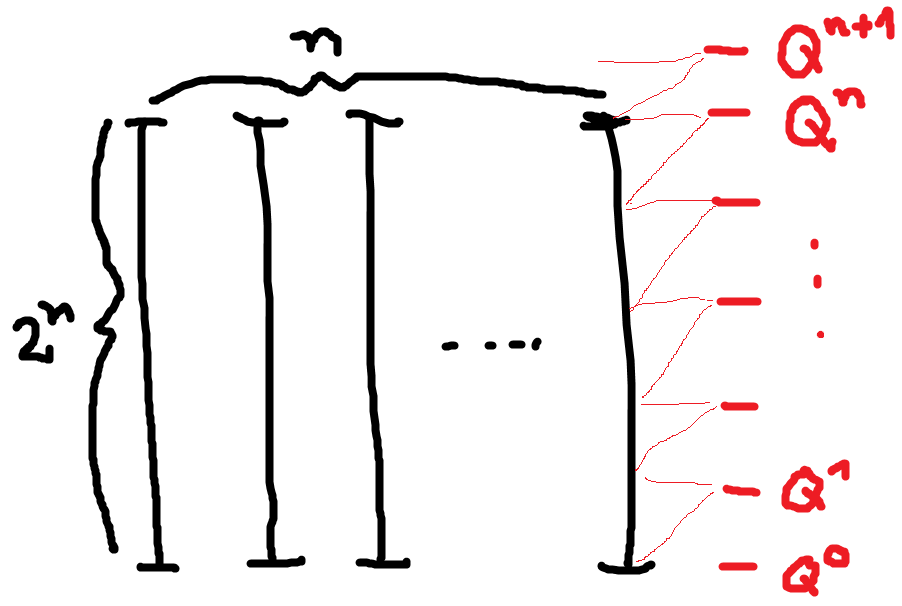